Джут  - одна веревочка , 1000 идей!!!
ОГБУ СО СРЦ для несовершеннолетних Заларинского района
Гриднева Наталья Константиновна
 Преподаватель
Джут*
Издревле джут использовали для изготовления канатов и веревок, из джутового материала изготавливали одежду, а молодые побеги даже использовали в пищу. 
Сейчас этот материал широко используют в прикладном творчестве.

   Джут* – однолетнее травянистое растение родом из 
   тропиков, относящееся к семейству липовых и
   достигающее в высоту более трех метров. Многие 
   ученые признают джут растением с мировым 
   значением. Всего в мире насчитывается до 40 видов 
   джута.
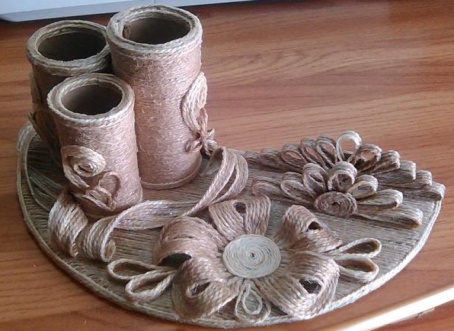 Место для рисунка
Место для рисунка
Место для рисунка
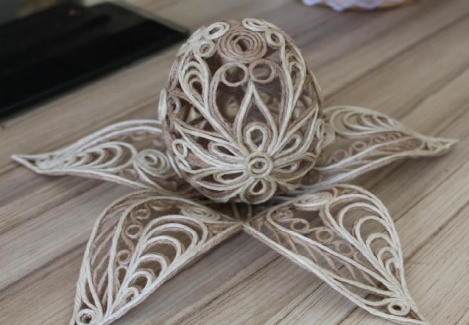 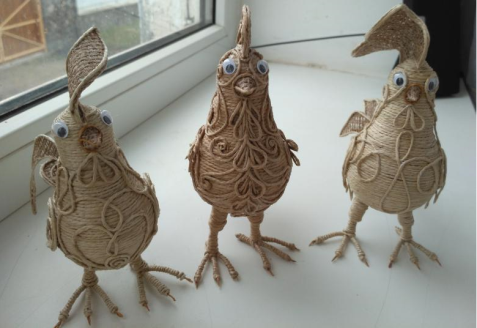 Вязание
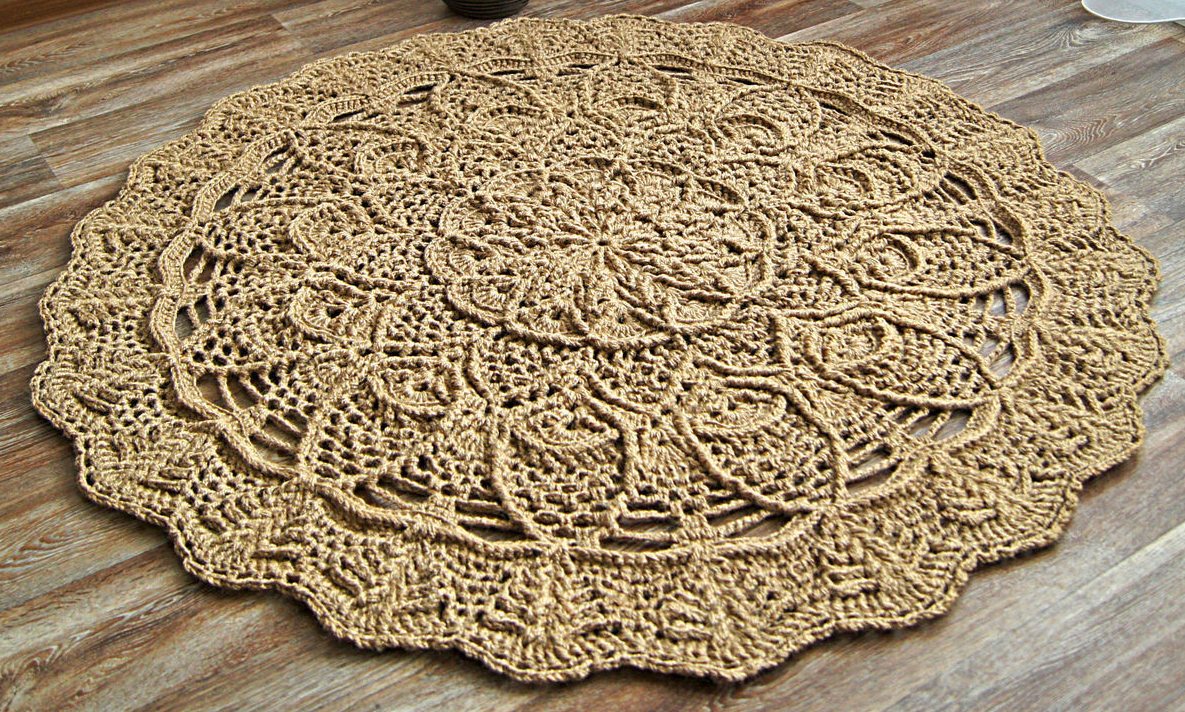 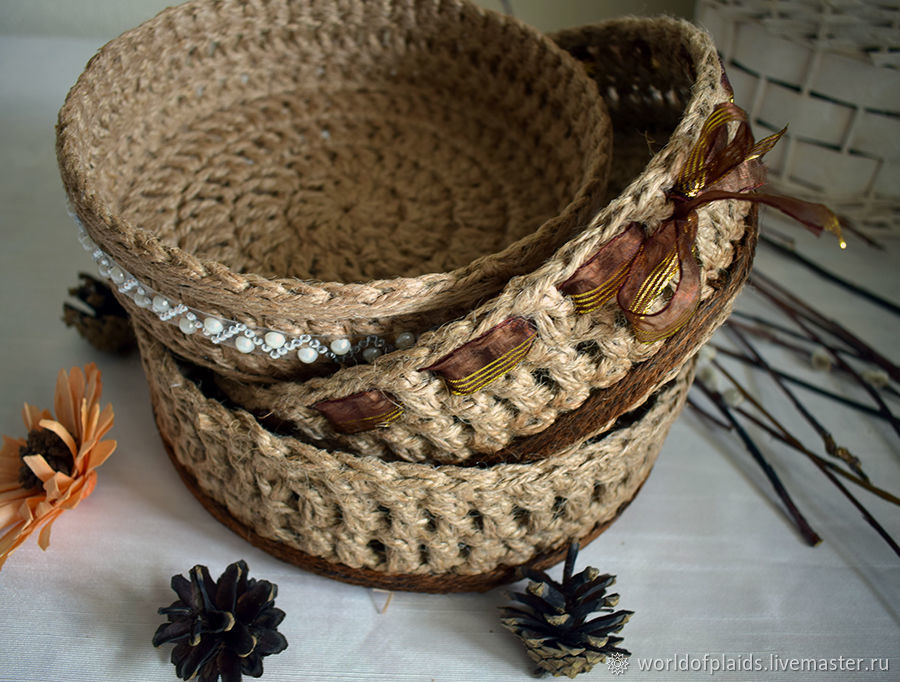 Макраме
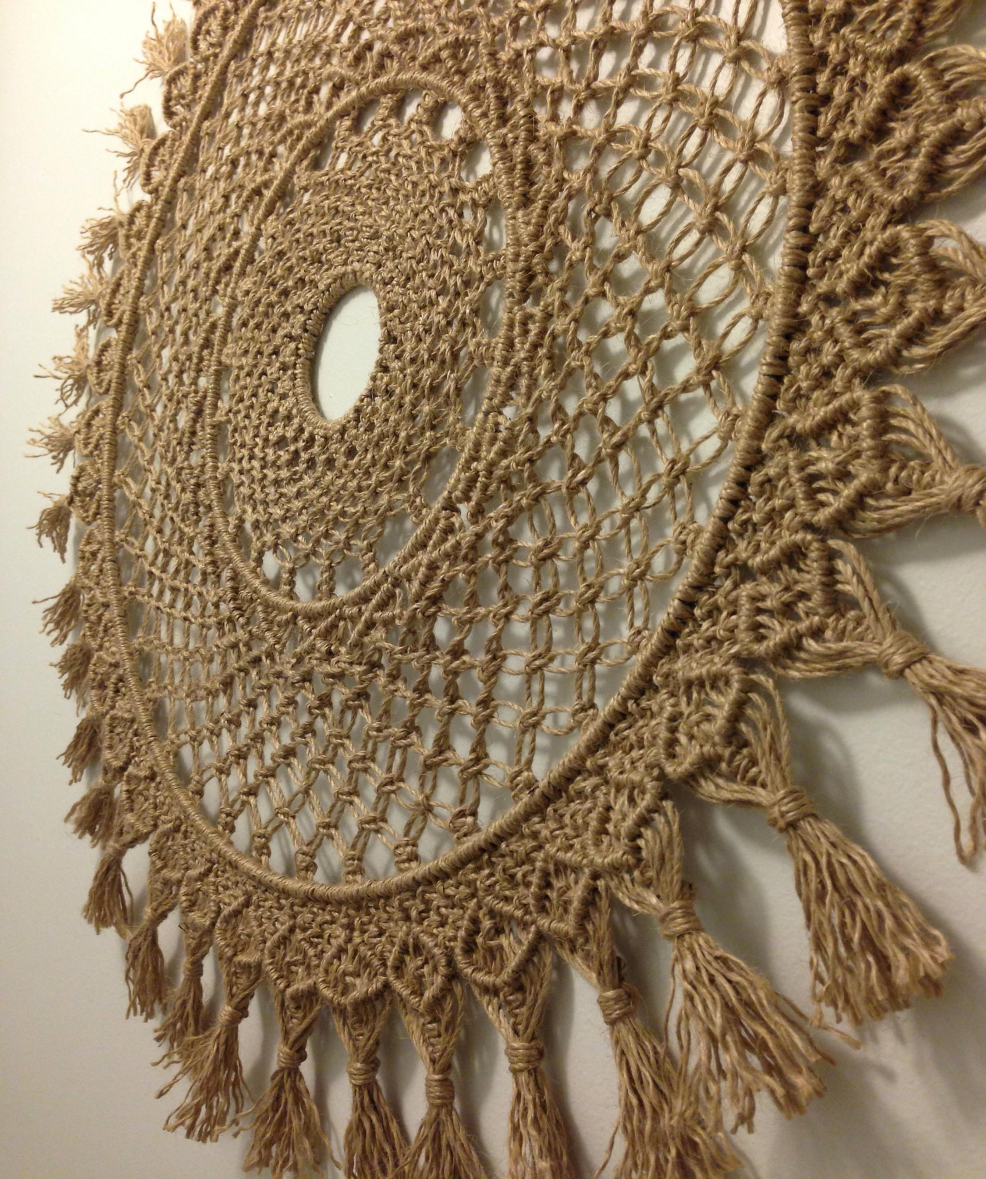 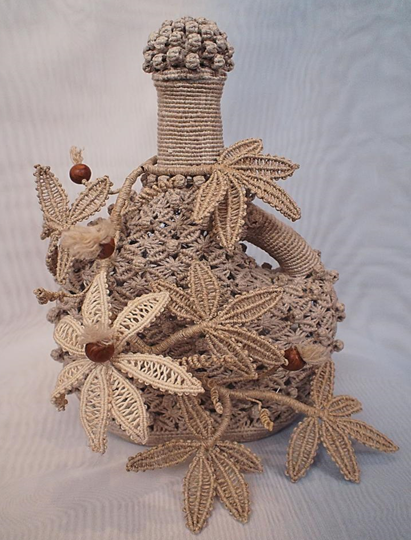 Джут в дизайне интерьера
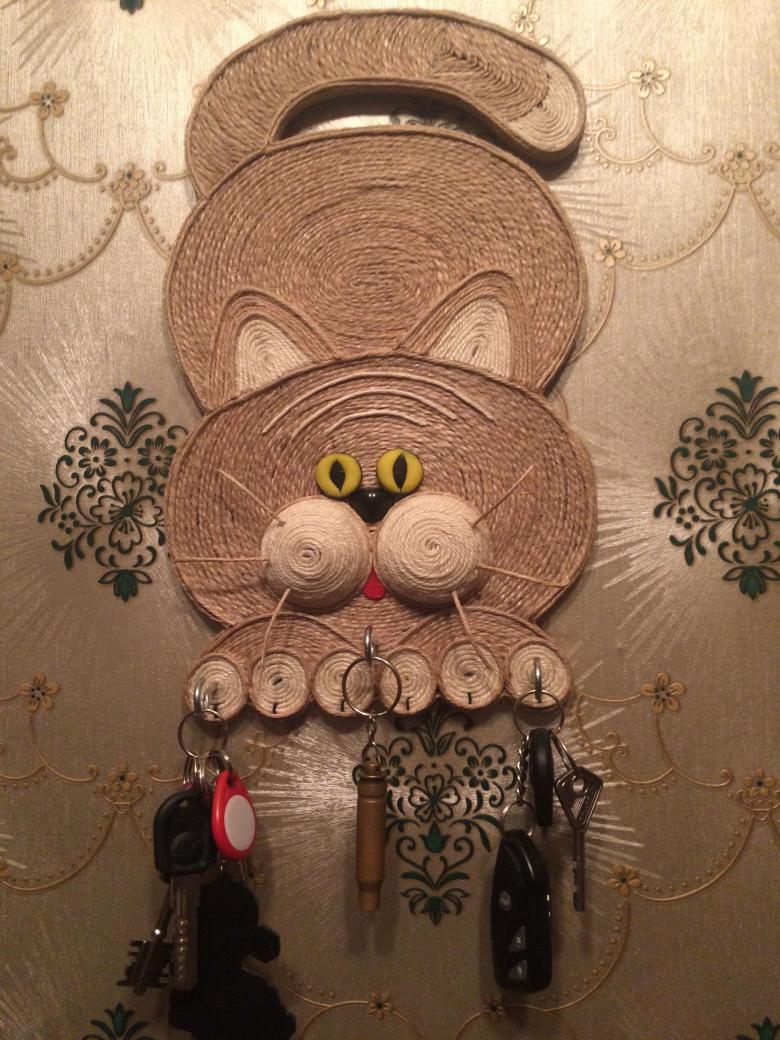 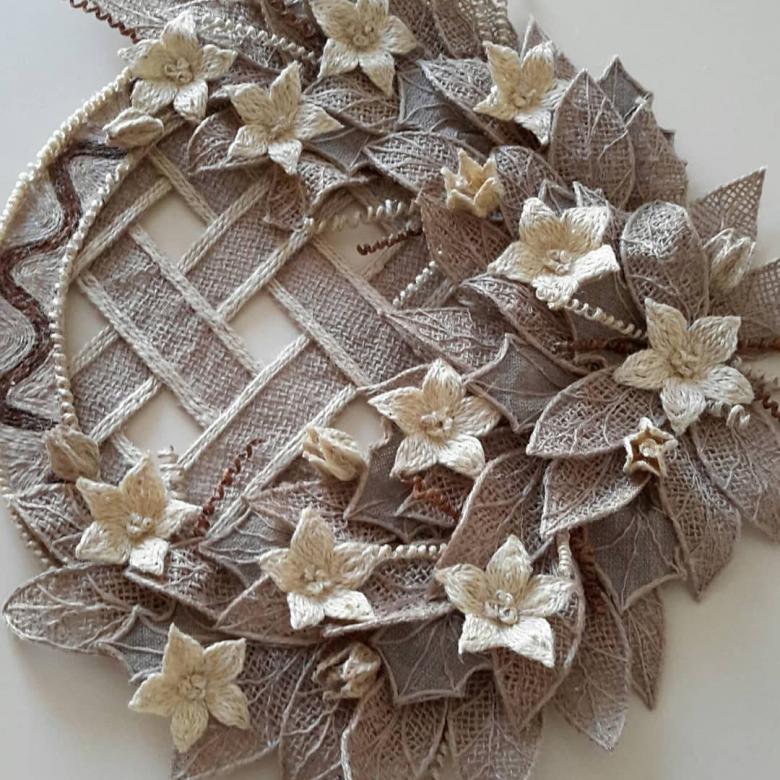 В детском творчестве
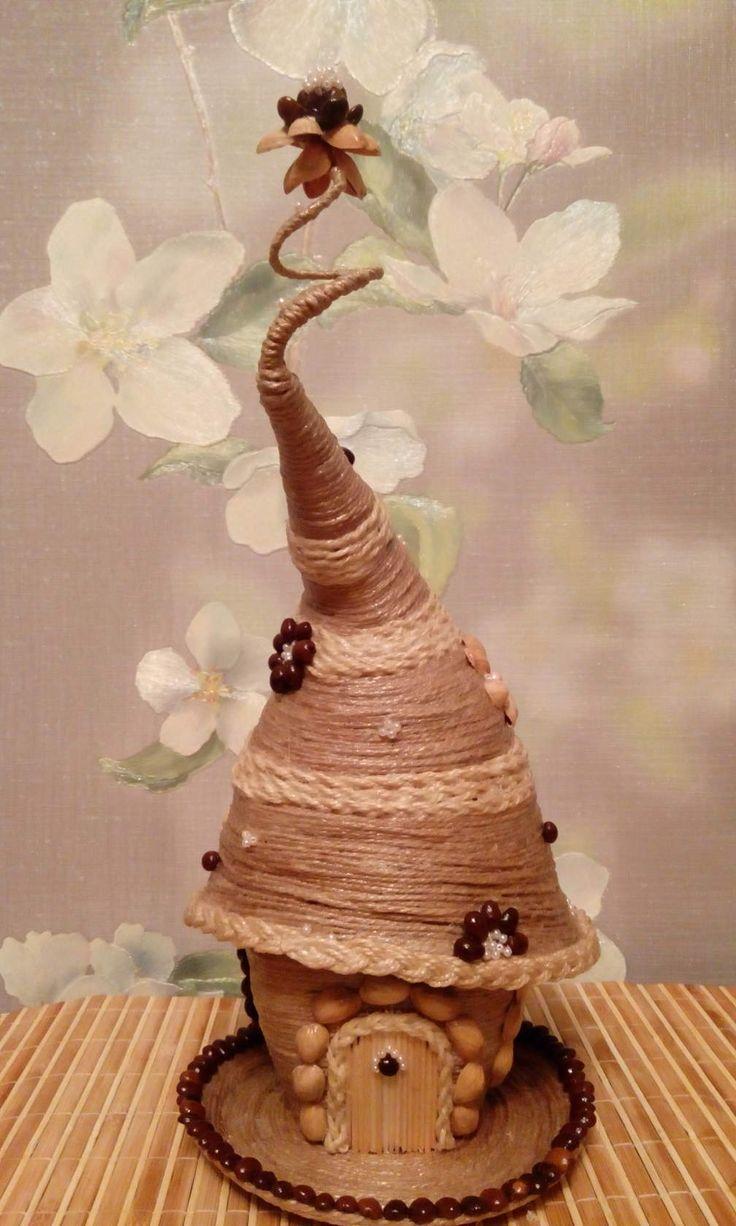 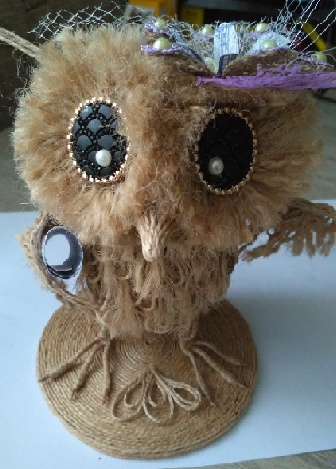 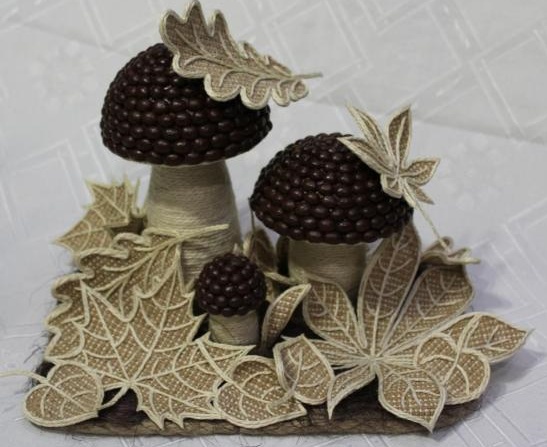 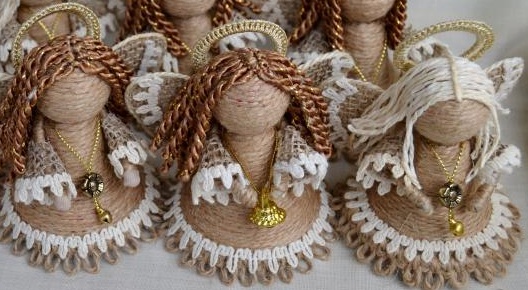 В народном творчестве
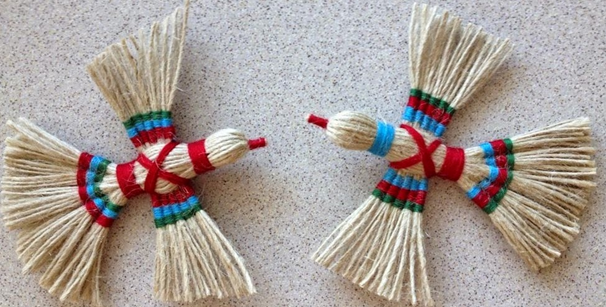 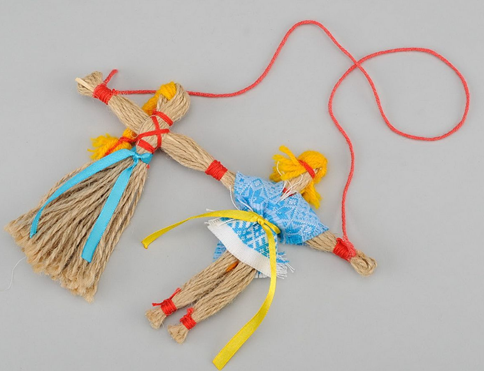 Джутовая филигрань
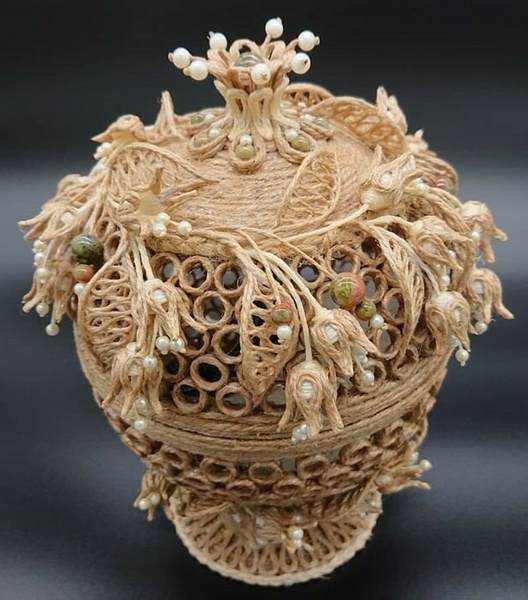 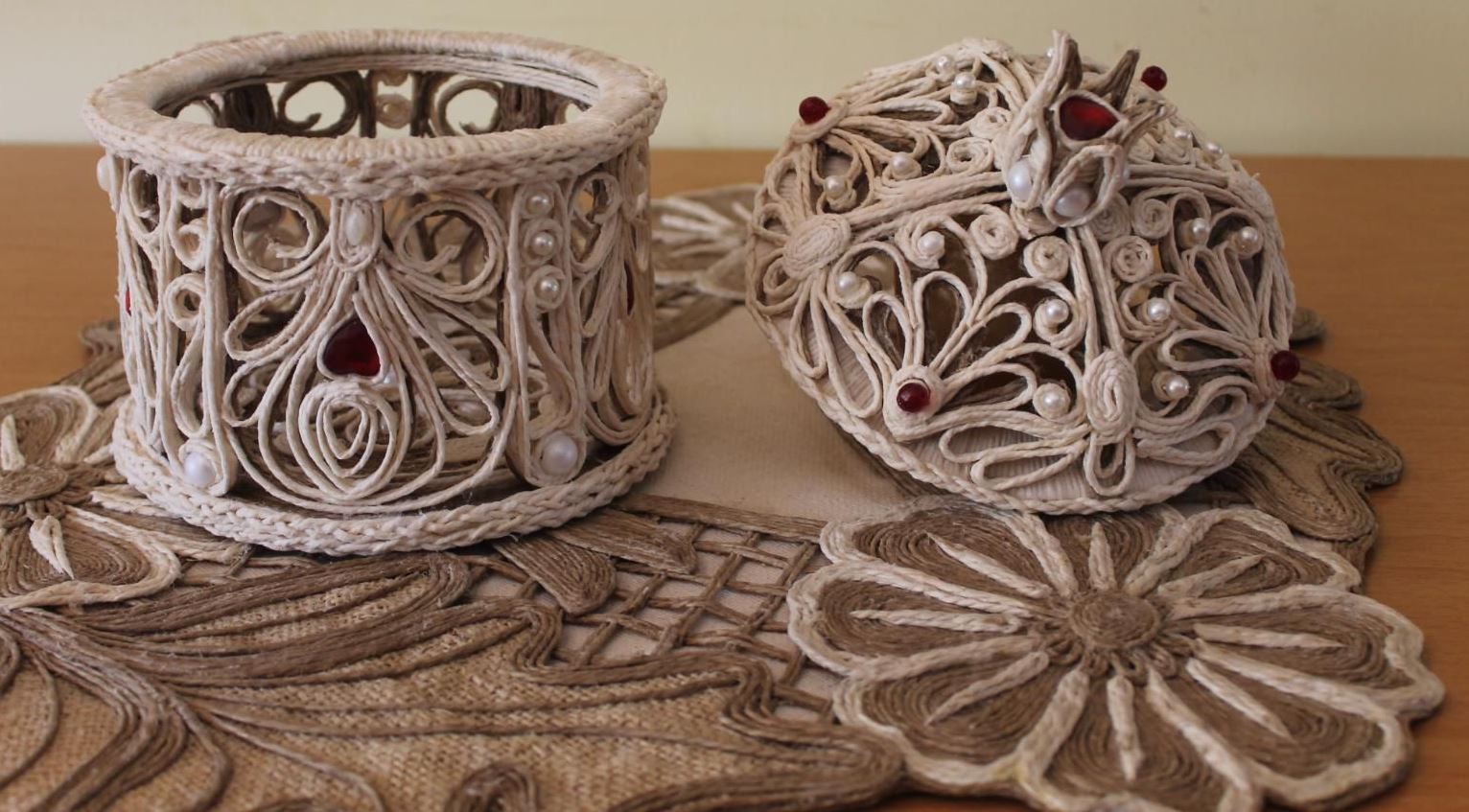 Наши работы
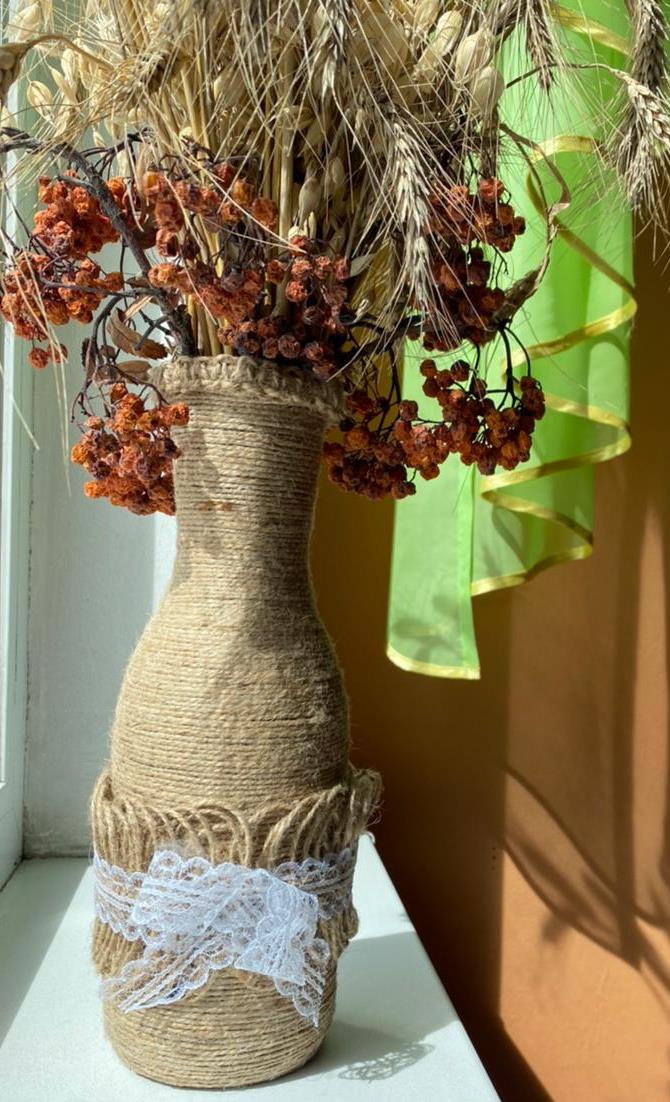 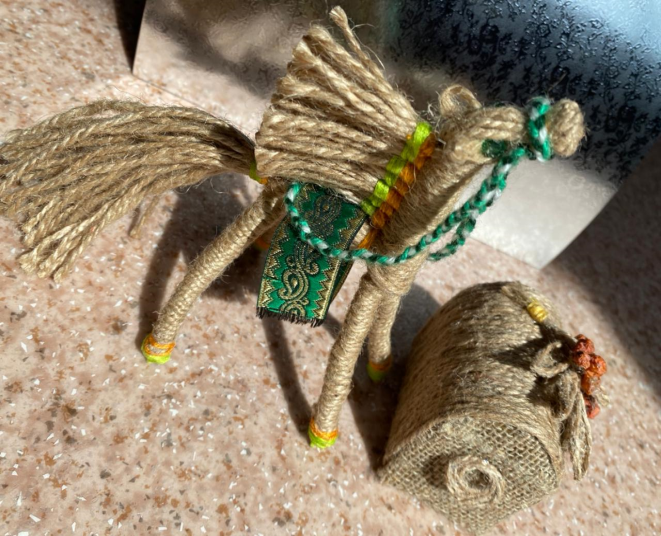 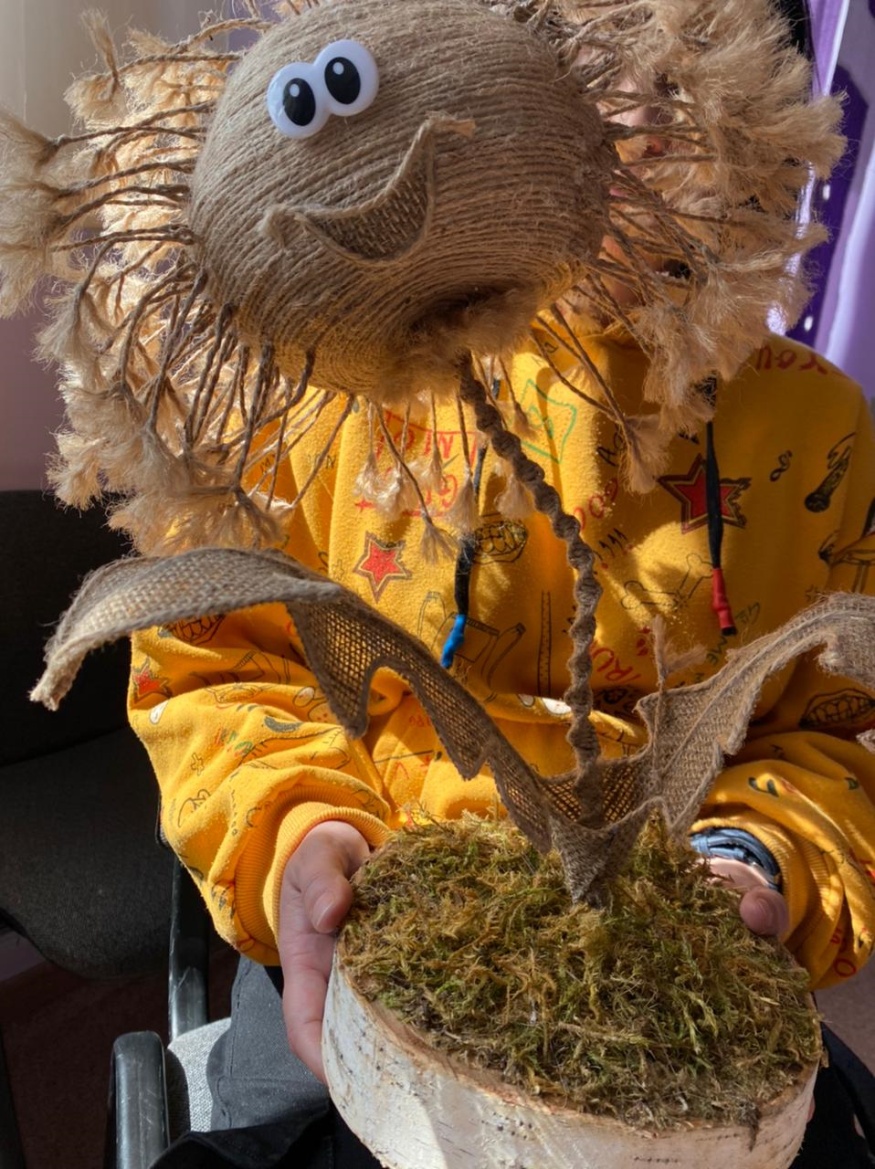 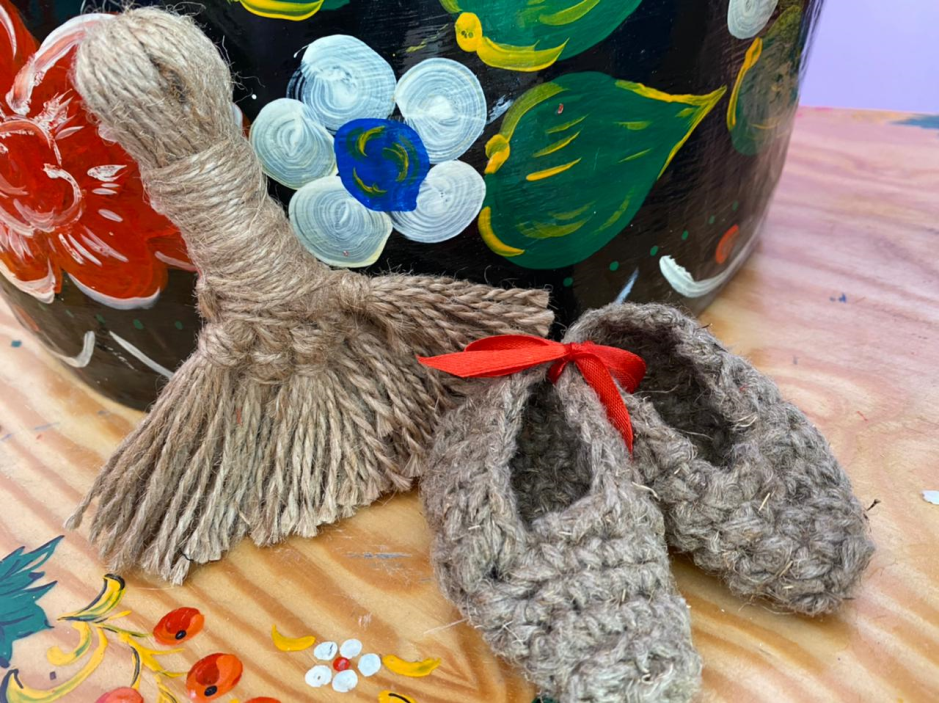 Мастер-класс «Лошадка»
Лошадка или коник (как говорили раньше), один из самых древних и традиционных оберегов славян. Образ коня связан с солнцем. Приносит в дом удачу, достаток, свет и тепло.
   Для изготовления Лошадки нам потребуется:
Джут 
Ножницы
Линейка
Разноцветные хлопковые нити
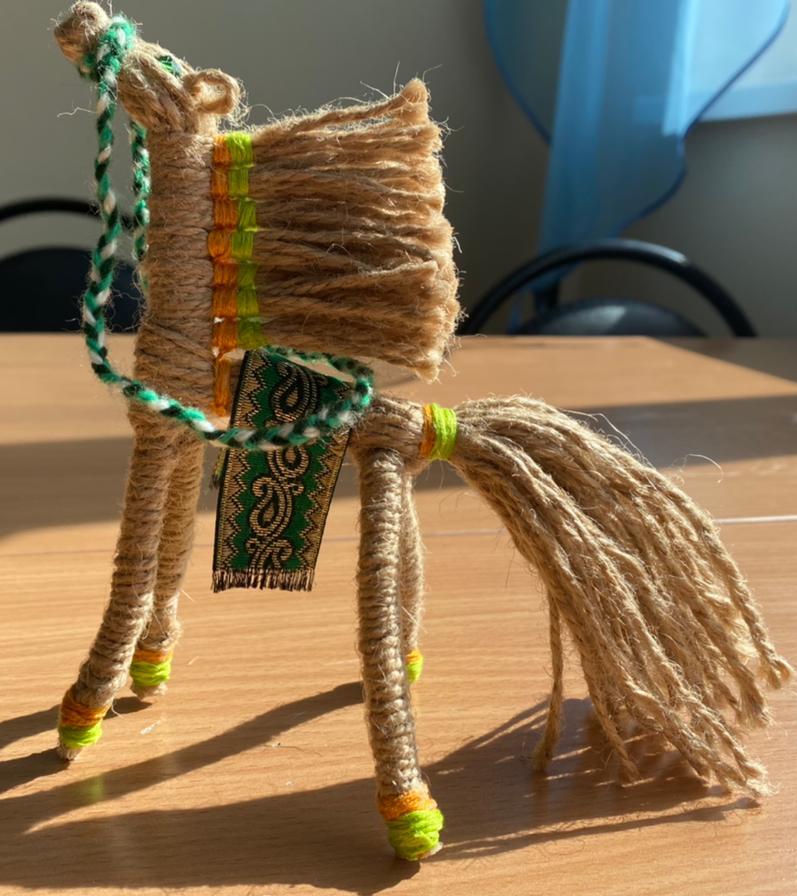 Мастер-класс «Лошадка»
Шпагат нарезаем длиной
40 шт. по 35 см (20 шт для головы и передних ног, и еще 20 для туловища и хвоста);
20 шт. по 18 см (для задних ног)
28 шт. по 15 см (для гривы)
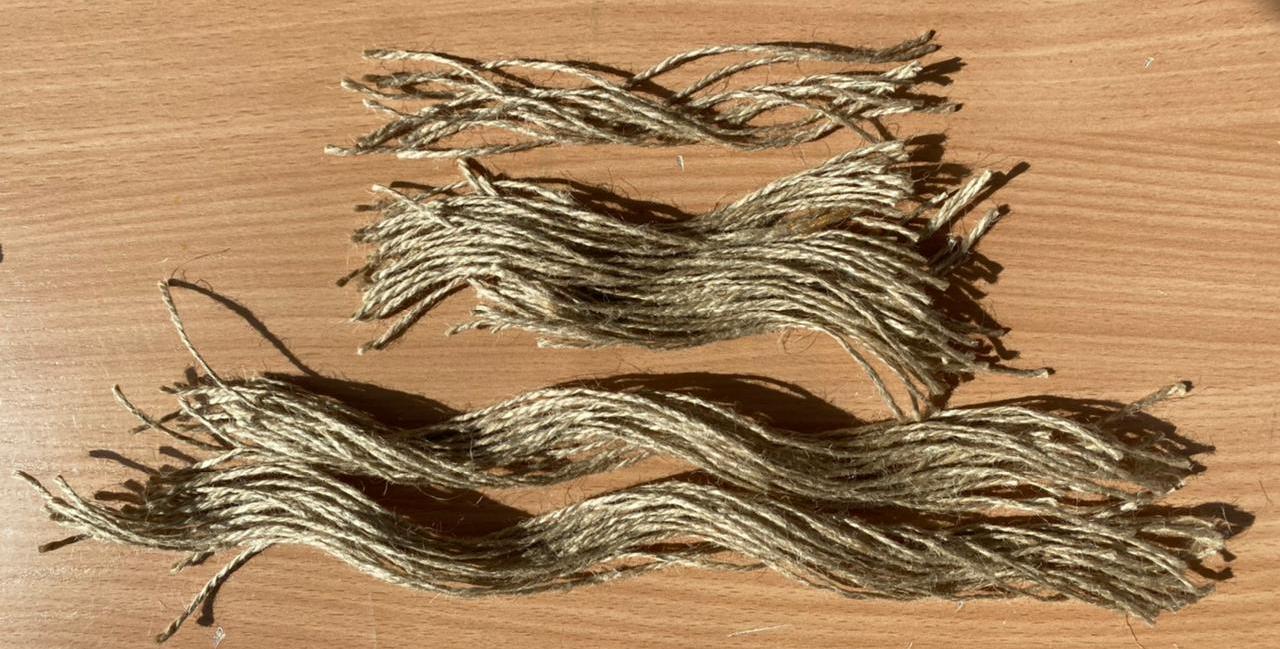 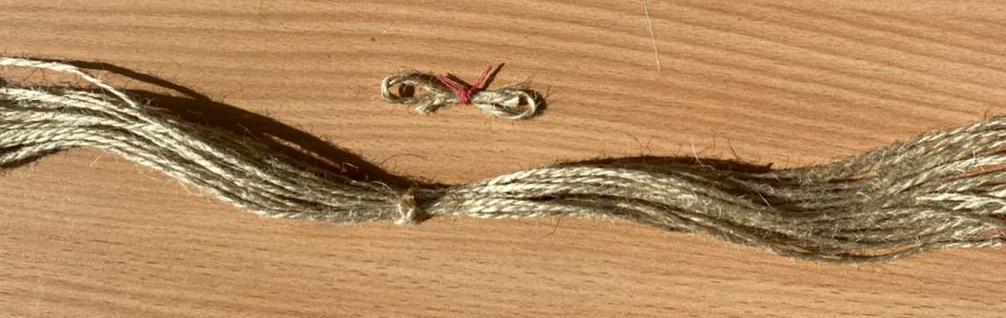 Берем первый пучок нитей (20 шт.),  перевязываем его нитью, чуть отступив от середины. 
Расправляем более длинную сторону пучка в виде пальмы и прижимаем к нижней части пучка, перевязываем ниткой.
Отдельно связываем между собой нить в виде 8 – это будут ушки.
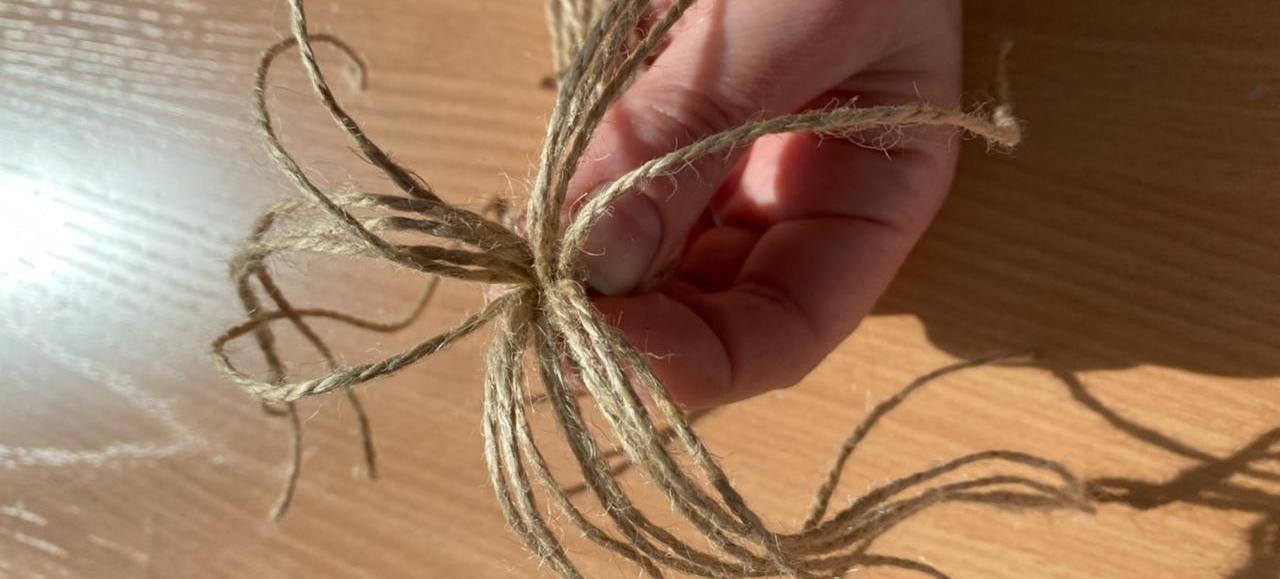 Мастер-класс «Лошадка»
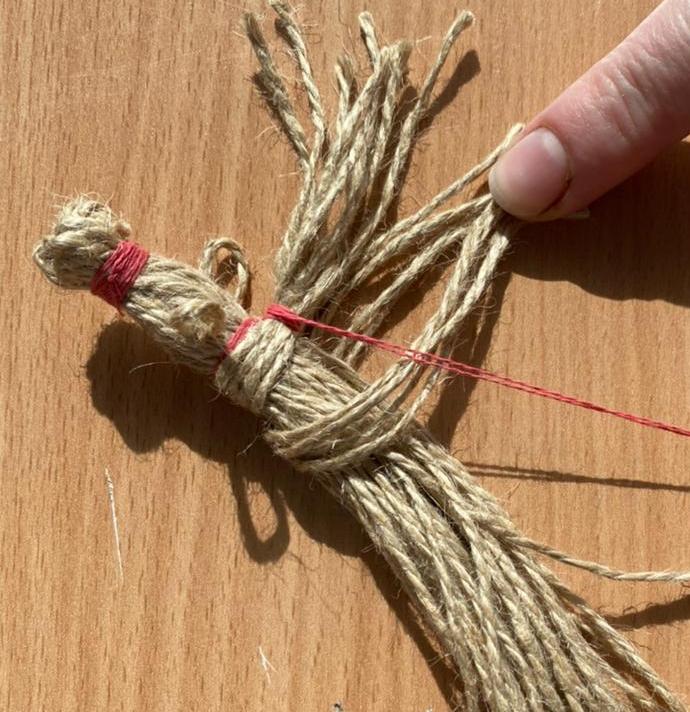 Для гривы готовим шпагат, длиной 15 см.
Первым пучком обхватываем шею коника и обматываем цветной нитью.
Затем ниже прикладываем второй пучок и обматываем той же нитью.
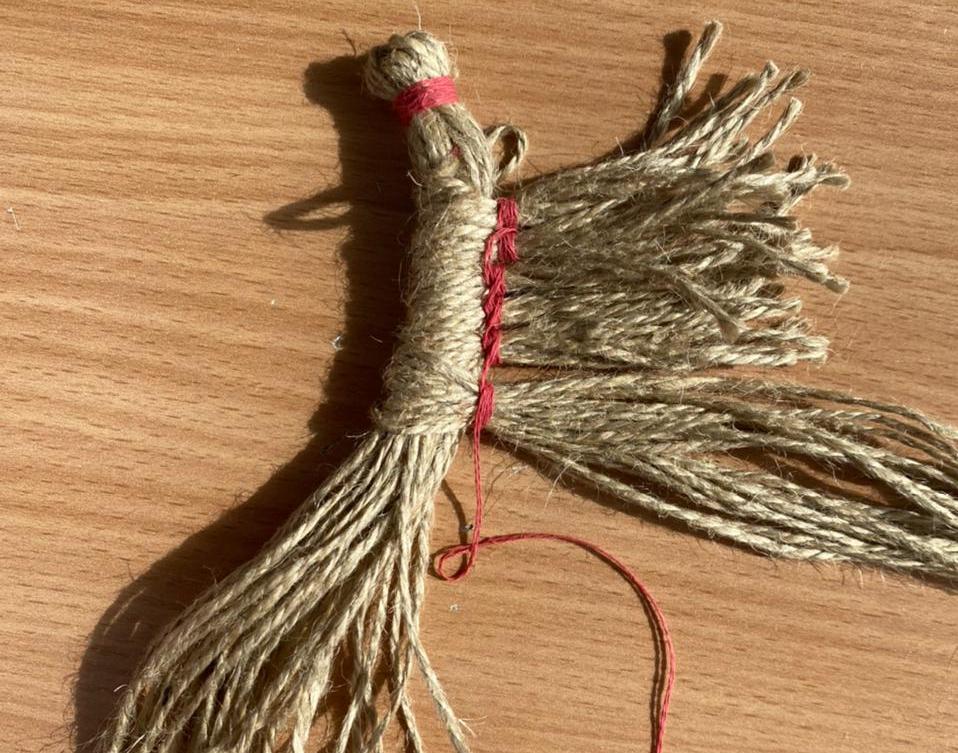 Берем второй пучок джута  по 35 см. (20 шт.), и обхватываем им первый пучок ниже гривы, обматываем нитью. 
Отступя немного дальше, также обматываем, формируя тело лошадки.
Мастер-класс «Лошадка»
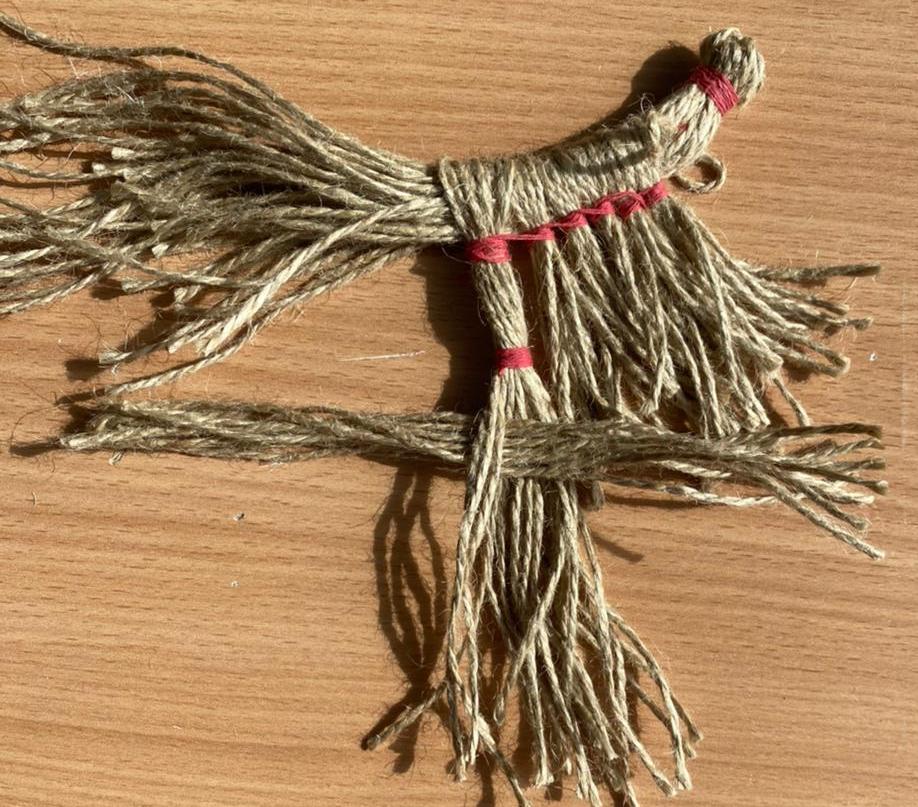 Берем 20 нитей шпагата по 18 см, которые мы приготовили для задних ног, перевязываем их пополам.
 Делим пучок - тело на две части. (нижняя часть должна быть немного тоньше верхней). Вкладываем между половинками заготовку задних ног, а затем перевязываем пучок - тело позади них.
Затем приступаем к формированию ног, передний пучок шпагата делим на две части (две ноги) и начинаем каждую ногу обматывать цветной нитью или джутом, укладывая витки друг за другом (не внахлест). Так обматываем каждую из 4х ног.
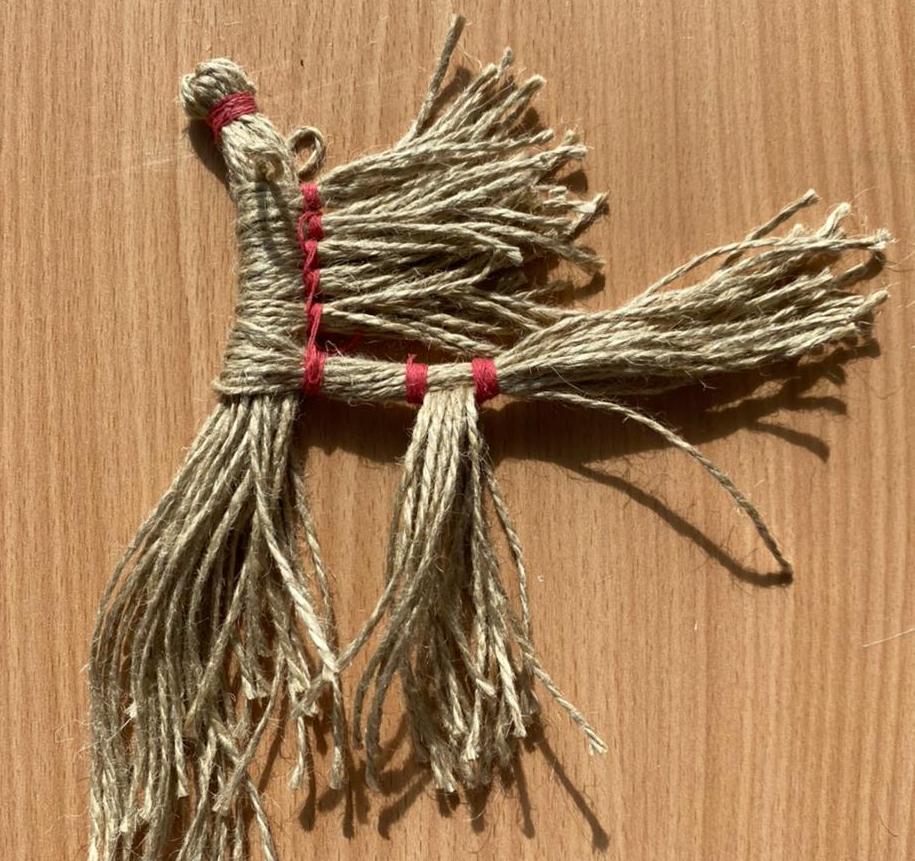 Мастер-класс «Лошадка»
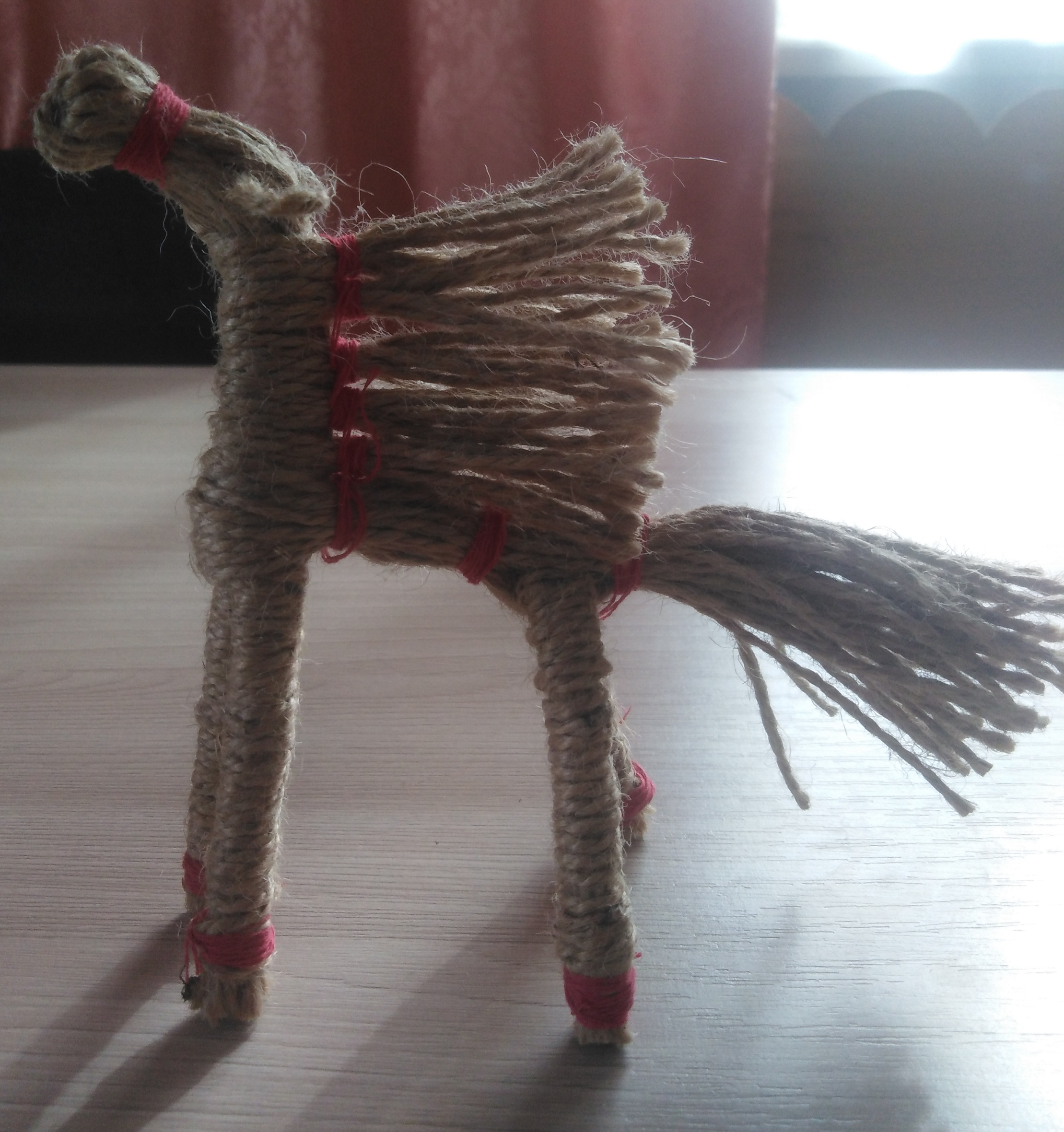 И вот нам осталось подрезать все неровности ног, гривы и хвоста нашей лошадки и, самое приятное -  задекорировать по своему вкусу. 

Наш сувенир готов!
Приятного Вам творчества!